Наши достижения
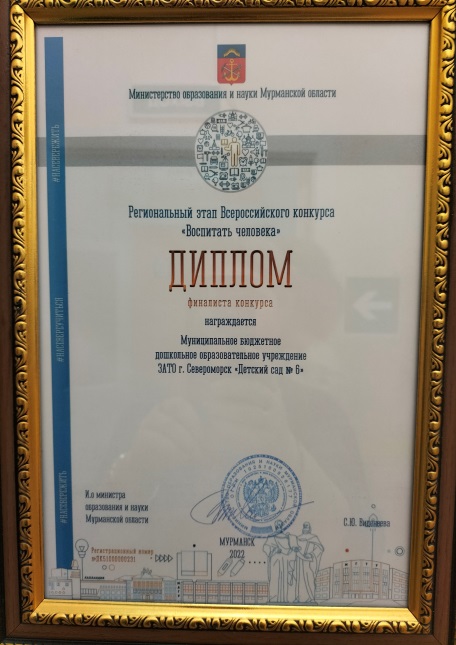 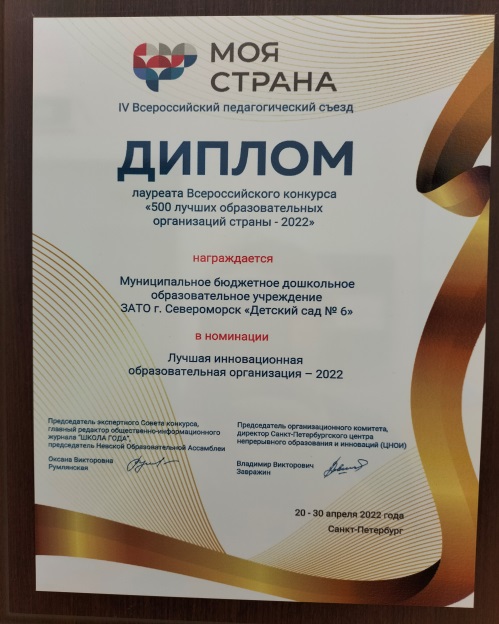 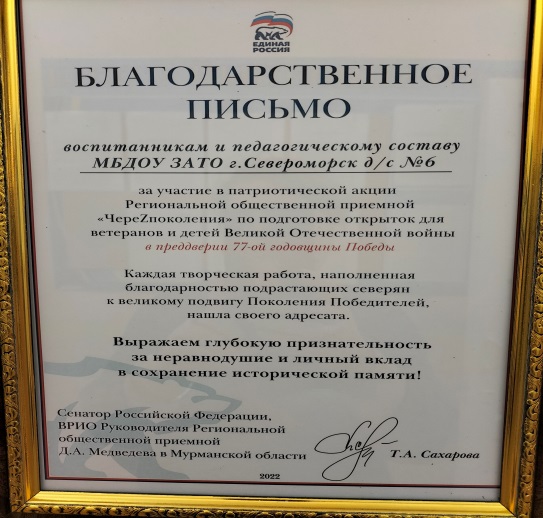 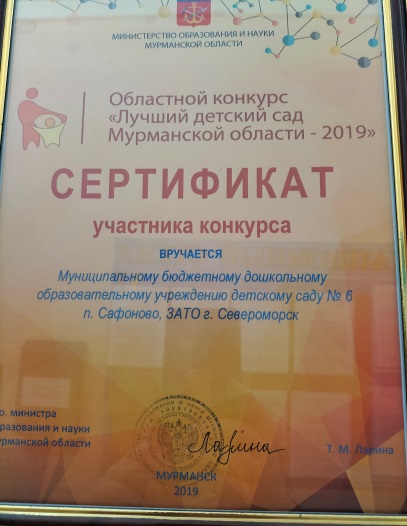 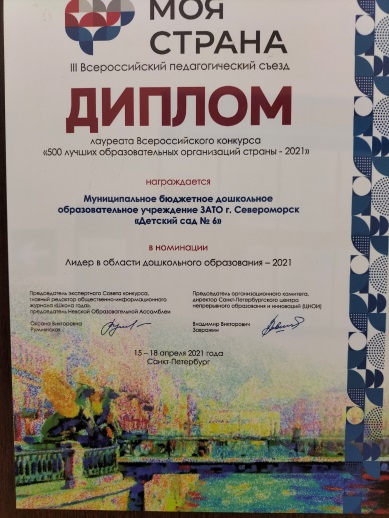